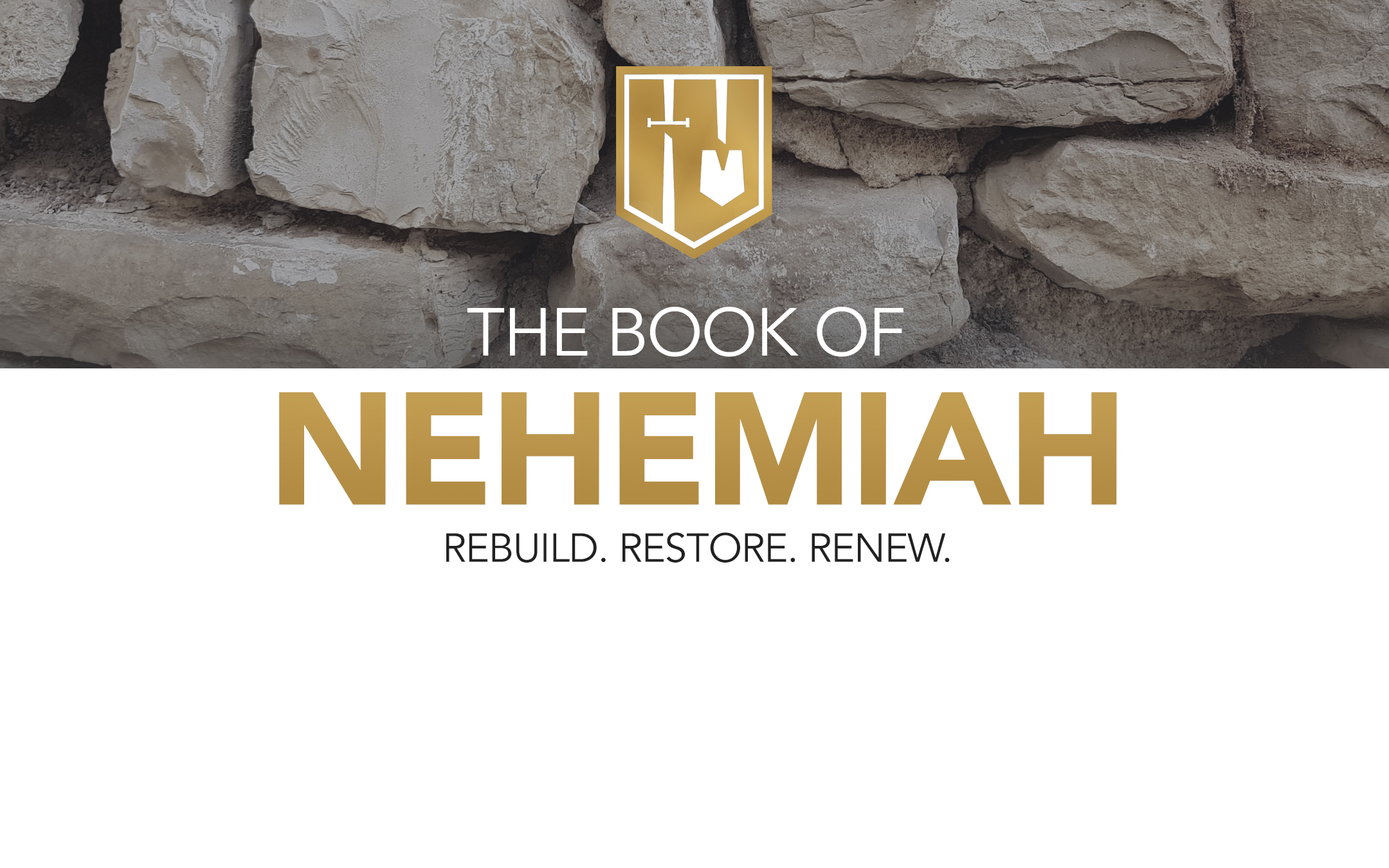 Lesson #2: Casting A Vision
[Speaker Notes: Recap Jack’s class from Wednesday – Especially enjoyed the group work he gave us.]
LESSON	DATE		TITLE				TEXT		TEACHER
      i.	Sun.   Feb 23	The Setting of Ezra & Nehemiah			Phillip
      ii.	Wed.  Feb 26	Glorifying God in Good Works				Jack
      1	Sun.    Mar 1	Depending on God 			Ch. 1		Phillip
      2	Wed.  Mar 4	Casting a Vision 			Ch. 2		Phillip
      3	Sun.    Mar 8	Working as a Team			Ch. 3		Jack
      4	Wed.  Mar 11	Overcoming the Critics			Ch. 4		Phillip
      5	Sun.   Mar 15	Leading with Character		Ch. 5		Jack
      6	Wed.  Mar 18	Pressing Forward			Ch. 6		Phillip
      7	Sun.    Mar 22	Rebuilding The People			Ch. 7-8		Phillip
      	Wed.  Mar 25	 *Andy Cantrell, Gospel Meeting*
      8	Sun.   Mar 29	Turning Away from Sin			Ch. 9-10	Jack
      9	Wed.  Apr 1	Volunteering To Walk By Faith		Ch. 11-12	Jack
      10	Sun.   Apr 5	Shaking Up the Status Quo		Ch. 13		Phillip
      11	Wed.  Apr 8	Review					Ch. 1-13	Phillip
[Speaker Notes: We are having two intro classes on purpose...

 Today we want to set the historical and geographical context.

Then, Wed we want to emphasize the Good Works this book inspires us to participate in.]
Outline of Nehemiah
Ch. 1-2:     Nehemiah Returns to Jerusalem
Ch. 3-6:     Rebuilding the Walls of Jerusalem
Ch. 7-10:   Restoring the People’s Faith
Ch. 11-13: Renewing the People’s Worship
[Speaker Notes: These are the things we will be emphasizing in each section.

You can see that the first half is focused on the projects and the city.  The second half is focused on the people who fill the city.]
Class Goals
To learn from Nehemiah how to rebuild, restore, and renew our devotion to God.
To align our hearts to care deeply about the things that are important to God.
To engage in good works that honor God and stir our hearts.
To depend on God for restoration, protection, and victory.
To incorporate prayer more fully in our daily lives.
To develop greater leadership and teamwork skills.
Overview of Chapter 2
Nehemiah Requests the King’s Help. (vs. 1-8)
News of His Arrival Spreads in the Region. (vs. 9-10)
Nehemiah & His Partners Inspect The Wall. (vs. 11-16)
Nehemiah Goes Public With His Big Plans. (vs. 17-18)
Nehemiah Turns Opposition Into An Opportunity to Express His Confidence In God. (vs. 19-20)
Nehemiah’s Attitude & Approach To King Artaxerxes
Good Timing: Wine before him, & Queen beside him. (1, 6)
Respectful Opening: “Let the king live forever…” (3)
Direct Response: Clear & concise Answer (3)
Consistent Respect: “If it please the king…” (5)
Expectation & Reliability: “I gave him a definite time…” (6)
Thoughtful Foresight: Time, supplies, & route are all in Nehemiah’s mind.
[Speaker Notes: Wine before him.  Unlike Esther – Nehemiah doesn’t have to come in and create an interruption.  Nehemiah has worked to maintain his composure for months, but today the gravity of the problem is in his expression.  He isn’t faking it. He is working to hold it all in, but it’s too much to hide.]
Prayer In Our Daily Lives
“Then the king said to me, “What would you request?” So I prayed to the God of heaven.” (2:4)
Question: Do you think this prayer is more likely seeking help regarding what to say or how to say it? 
Like Nehemiah, The Best Short Prayers Are Based On Long-Standing Prayer Habits.
[Speaker Notes: My belief… It is likely for God’s will to be done.  A prayer for help in knowing what to say This prayer seems to be more for favor and boldness in what he KNOWS he’s going to ask for, less searching for what to ask for.


THERE IS SO MUCH to love about Nehemiah’s prayer life…but I think this time studying the chapter – this is what stands out.]
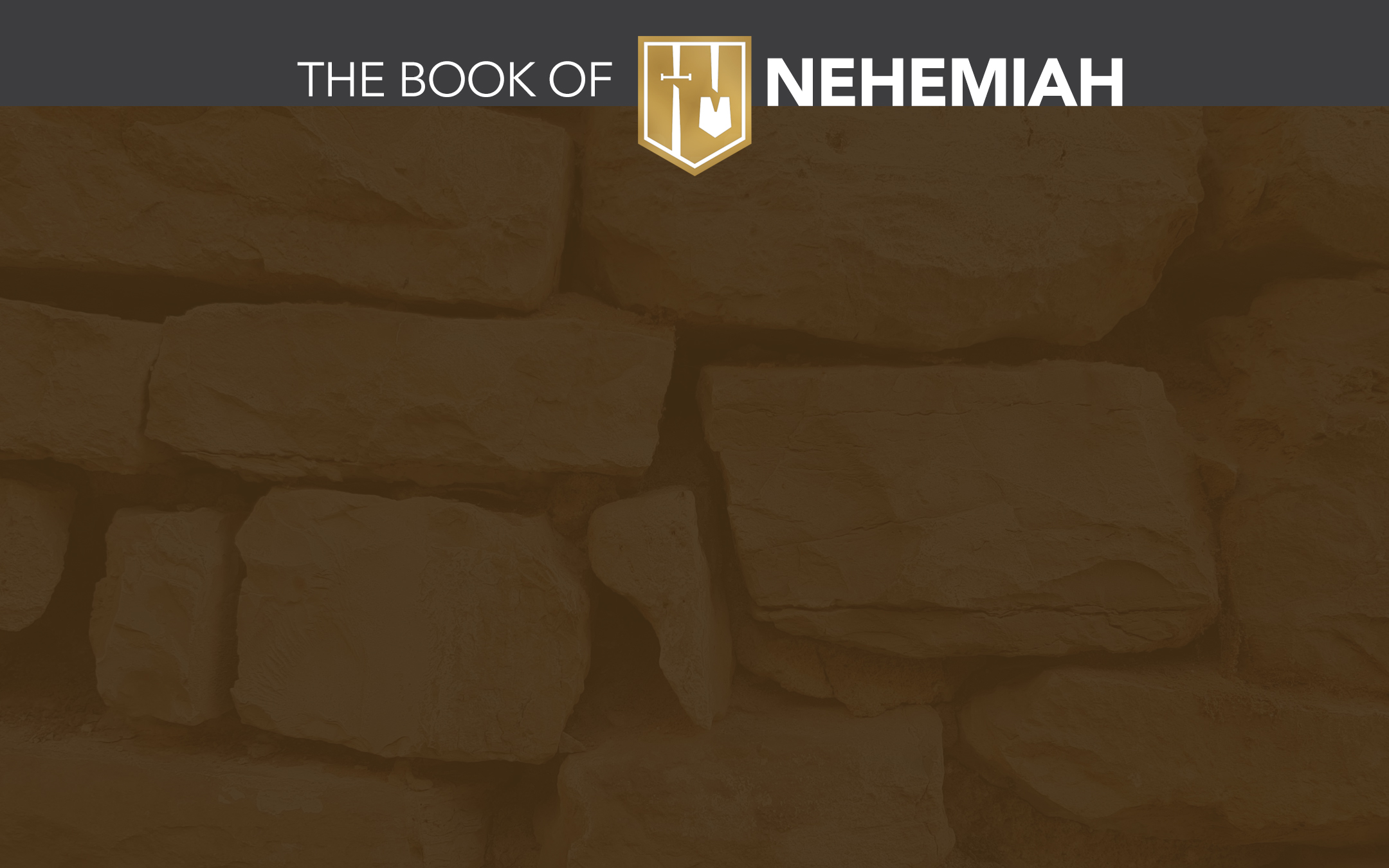 Why was it important for Nehemiah to survey the city for himself with only a few close partners? (vs. 11-16)
[Speaker Notes: Why take a few men with him.

Why do this at night?]
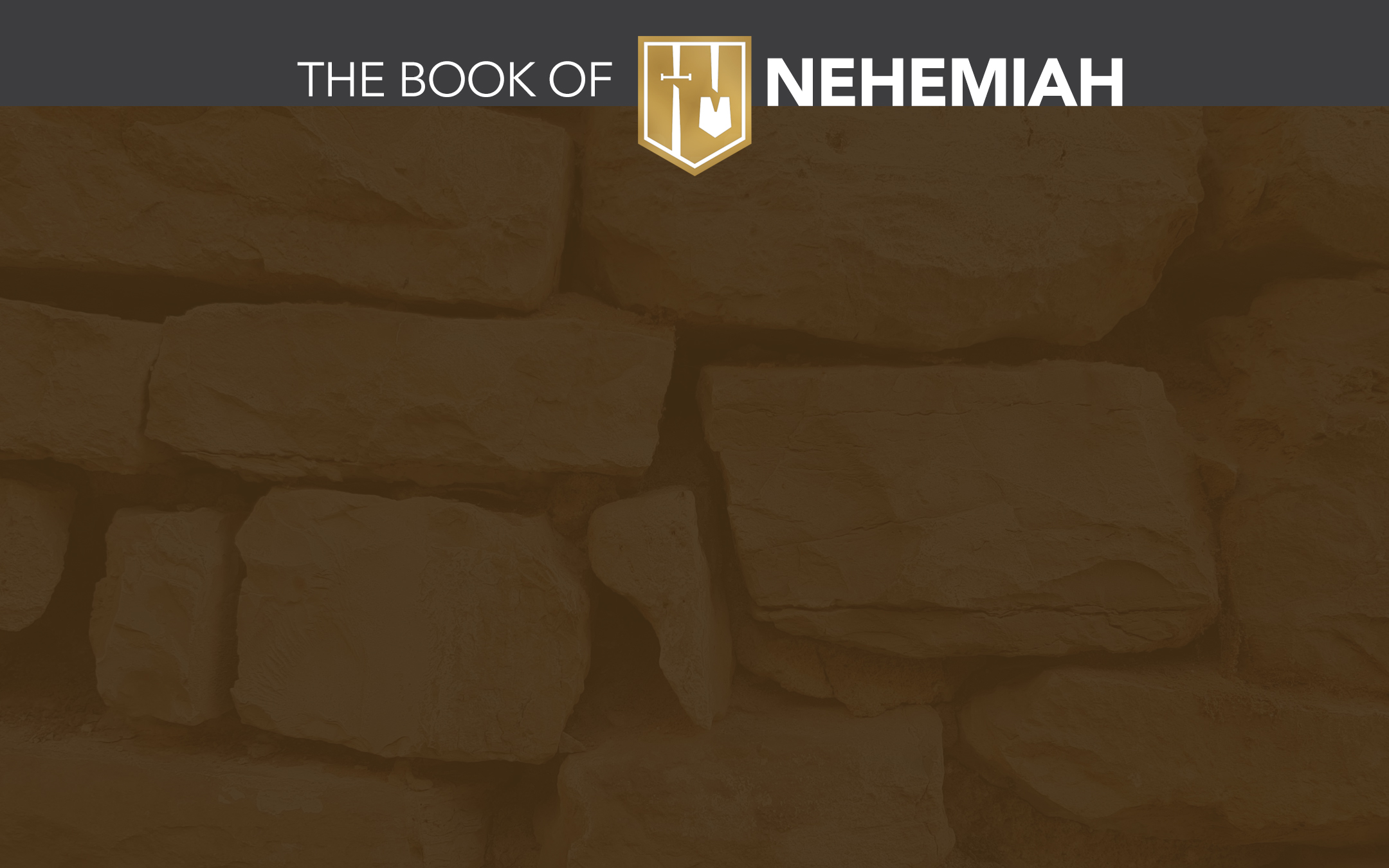 Taking Time To Develop & Refine Our Vision In Private
Great Leaders Do Their Homework.
Great Leaders Confide In A Small Group.
Great Leaders Inspire Confidence Because They Think Before They Speak.
Great Leaders Prepare For Likely Objections or Obstacles.
…Because Great Leaders Know There’s No Such Thing As “Overnight Success.”
[Speaker Notes: Why take a few men with him.

Why do this at night?

…Because…. Great Leaders know that it takes hard work behind the scenes for the “big day” or “big announcement” to go well.]
Casting A Vision
The Problem: “You see the bad situation we are in…”
The Solution: “Let us rebuild the walls…”
The Reason To Act: “…no longer be a reproach.”
The Reason To Act Right Now: “the hand of my God had been favorable to me and also about the king’s words…”
[Speaker Notes: Nehemiah has mastered the “elevator pitch.”

The problem. Your solution. Your secret sauce. (What sets your approach apart from others who have or will try.) Answers the question: Why should I follow you?

* With my zeal workbook.  For years I told people: Lifelong Zeal is a workbook to help Christians ignite a lasting passion for God based on 7 steps from the life of Peter.

It was a one sentence summary – that for better or worse – summarized 3 years of work!



Reason to ACT:  he doesn’t emphasize each person’s physical security.  He goes bigger than this and really gets to the WHY.]
Casting A Vision
Great Leaders Recognize What Could Be & What Should Be.
Great Leaders See The Vision Earlier & More Fully Than Followers.
Great Leaders Communicate The Vision Clearer & More Often Than Followers.
Great Leaders Formulate A Plan To Align The Resources & The People Available.
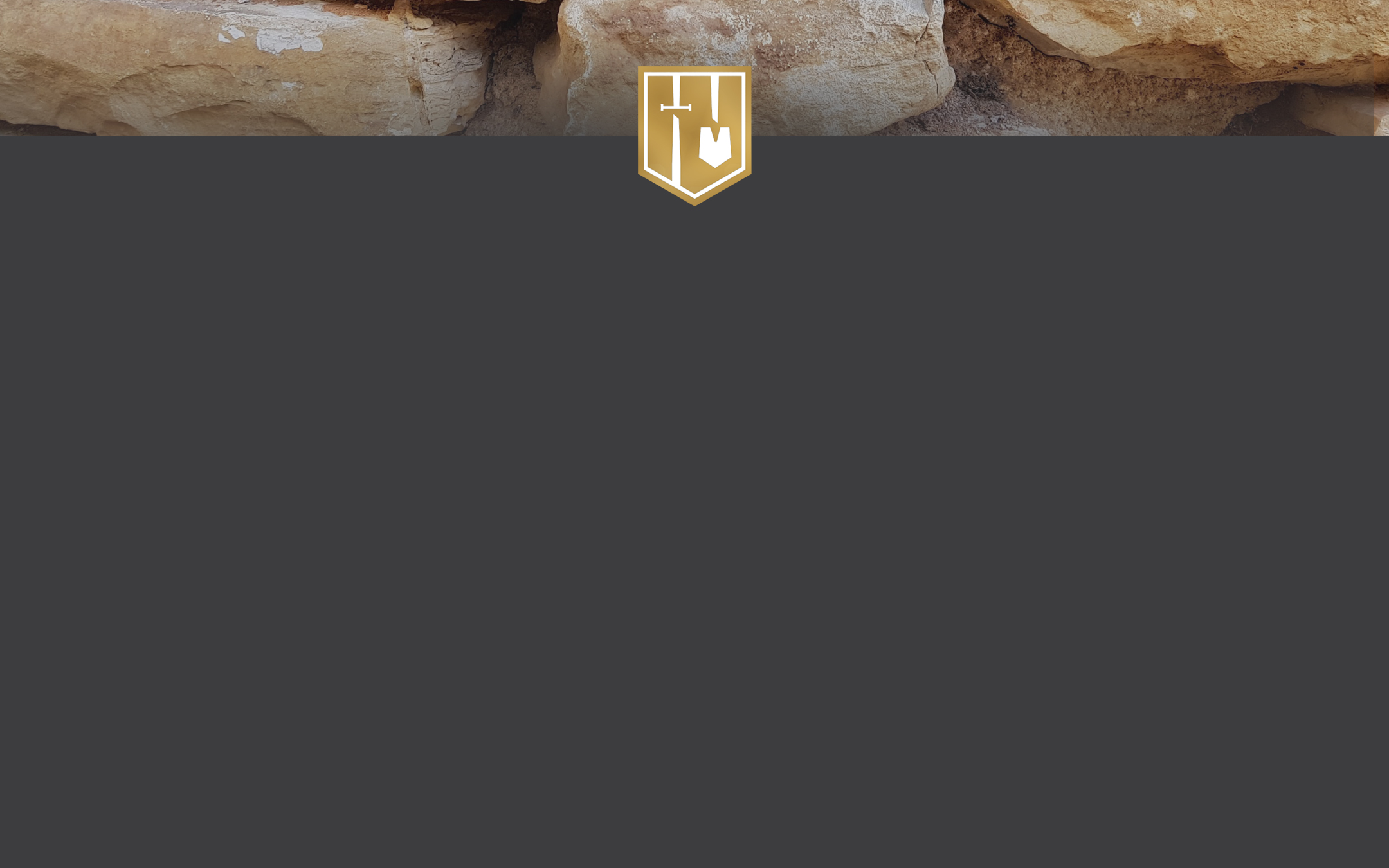 Reflect: What Is My Vision?
How would your spouse or children summarize the vision for your family?
What good work “could you” and “should you” pursue to make a difference for God’s glory?
What Would Nehemiah Say To Us If He Were Here Today?
[Speaker Notes: How would you summarize the vision for Embry Hills?]
Defending His Vision
“ So I answered them and said to them, “The God of heaven will give us success; therefore we His servants will arise and build, but you have no portion, right or memorial in Jerusalem.”
Three Ideas In Nehemiah’s Defense
God’s Part: We Have Faith In God’s Support.
Our Part: We Will Serve With Zeal & Diligence.
Your Part: We Are Not Deterred By Your Resistance.
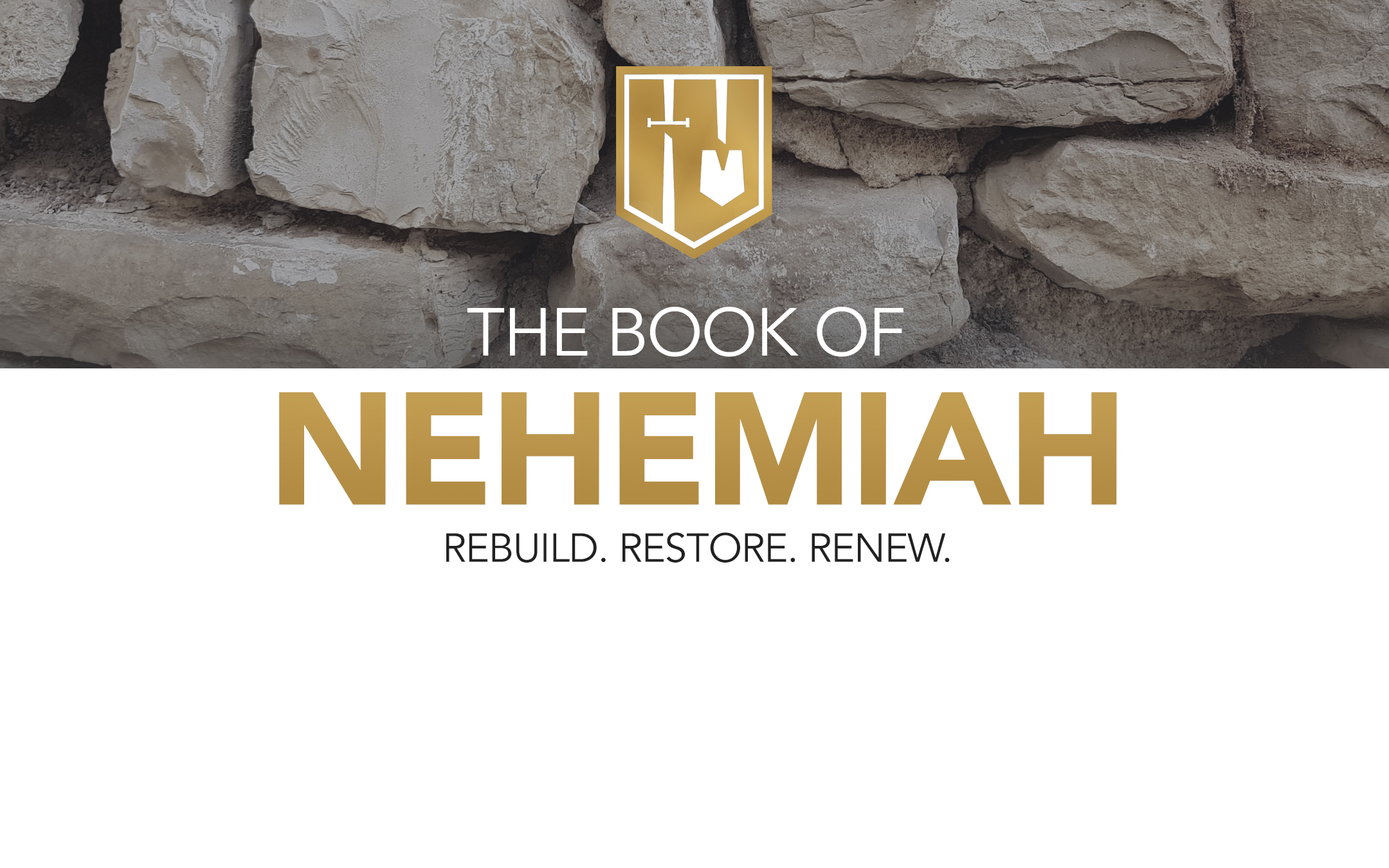 Casting A Vision
Saints Who Stir Me Up To “Love & Good Works”
David Banning’s work in publishing…
Ken McDaniel’s work in Fiji…
Ben Hall’s work in Brooklyn…
Shawn & Diane Bain’s work in “Kamp…”
David & Dana Carozza’s work in S.Selections…